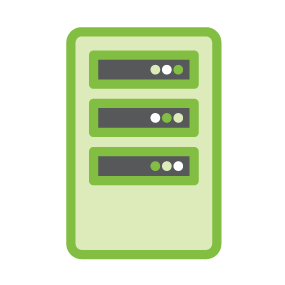 SERVER
OCP NIC Community UpdateOctober 2021Sub-group Project wiki:  https://www.opencompute.org/wiki/Server/Mezz
Mailing List: https://ocp-all.groups.io/g/OCP-NIC
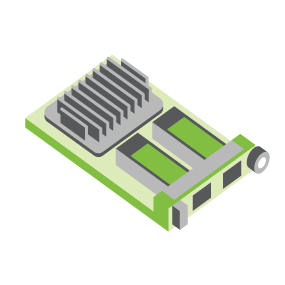 NIC3.0
Agenda
NIC self-shutdown discussion
PCIe Gen5 SI test fixture update
Mechanical update
OCP Global Summit
NIC3.0 spec rev1.2 released
Year-round Feedback form
NIC self-shutdown discussion
Get DMTF & HW management feedback
Discussion 1: NIC self shutdown as optional feature?
Discussion 2: NIC self shutdown as threshold?
Discussion 3: If NIC self shutdown implemented, it shall provide mechanism to enable/disable the feature?
NIC self-shutdown discussion
Discussion 1:
NIC self shutdown as optional feature
Keep as optional
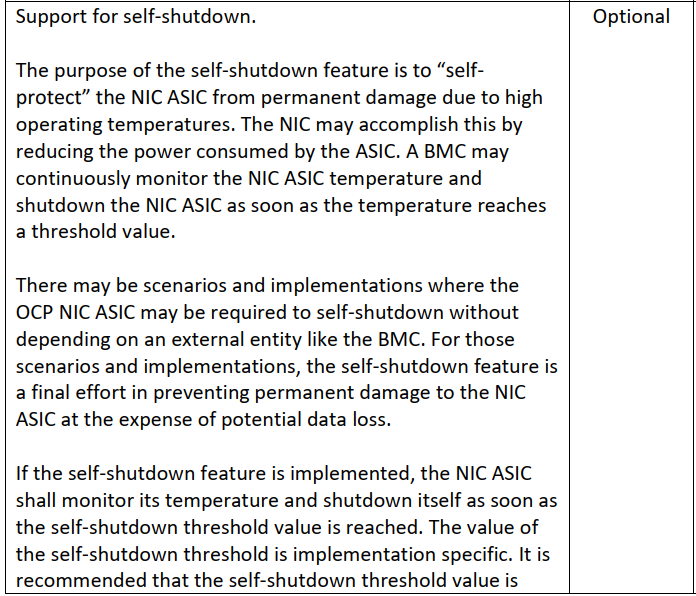 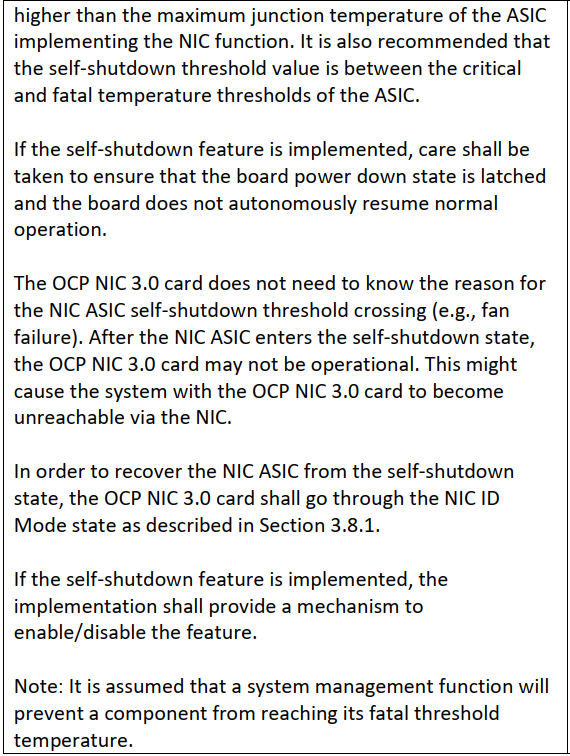 NIC self-shutdown discussion
Discussion 2:
NIC self shutdown as threshold
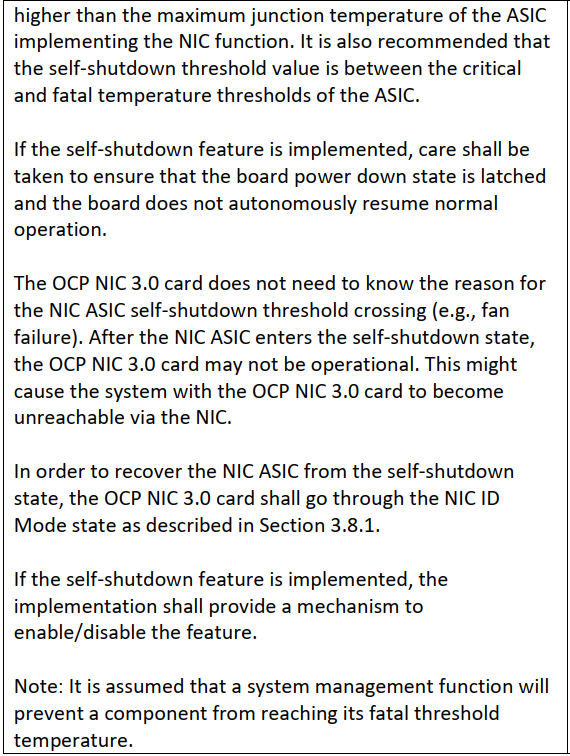 Change between to “at least”

Or remove this recommendation
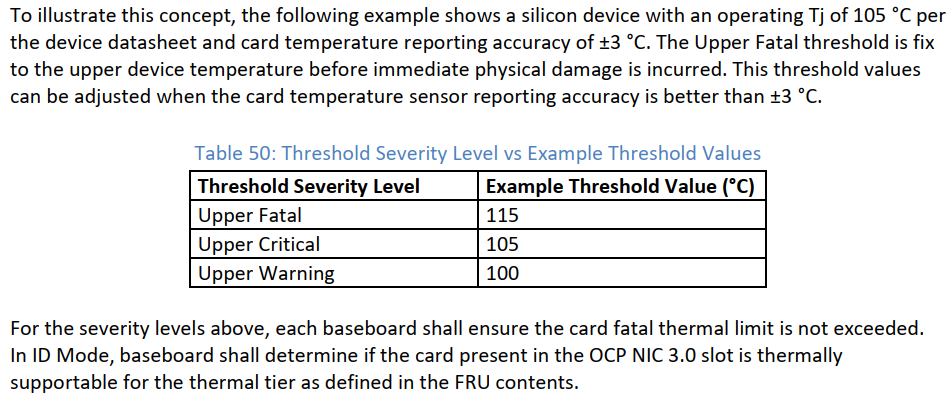 Current recommendation
NIC self-shutdown discussion
Discussion 3:
If NIC self shutdown implemented, it shall provide mechanism to enable/disable the feature
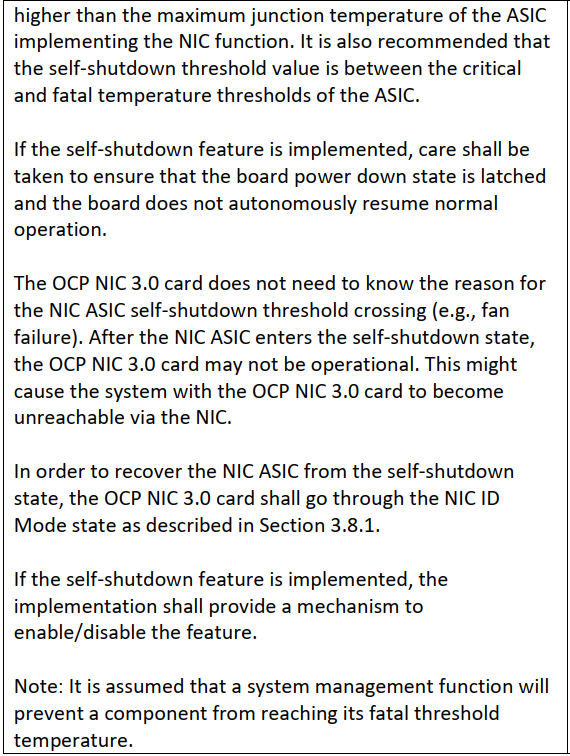 SI PCIe Gen5 test fixture update
Netlist block diagram
OCP3 SFF CLBs include:
Two compliance test boards (lanes 0-7, 8-15)
Calibration board
Impedance coupon

Currently CLB PCI Gen4 is available
https://www.iol.unh.edu/solutions/test-tools/ocp-pcie 

Continued ..
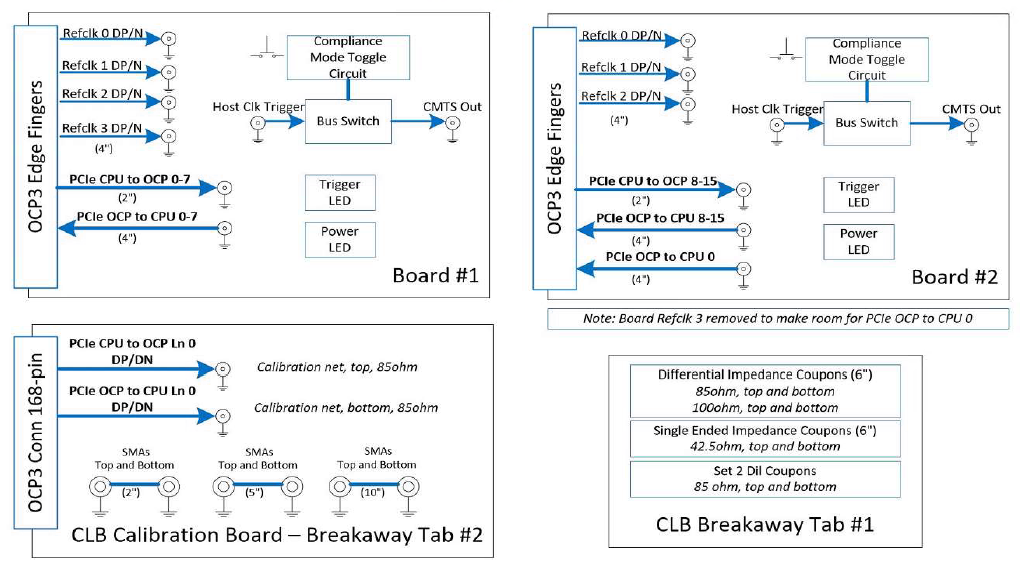 OCP3 SFF CLB Gen4 Example
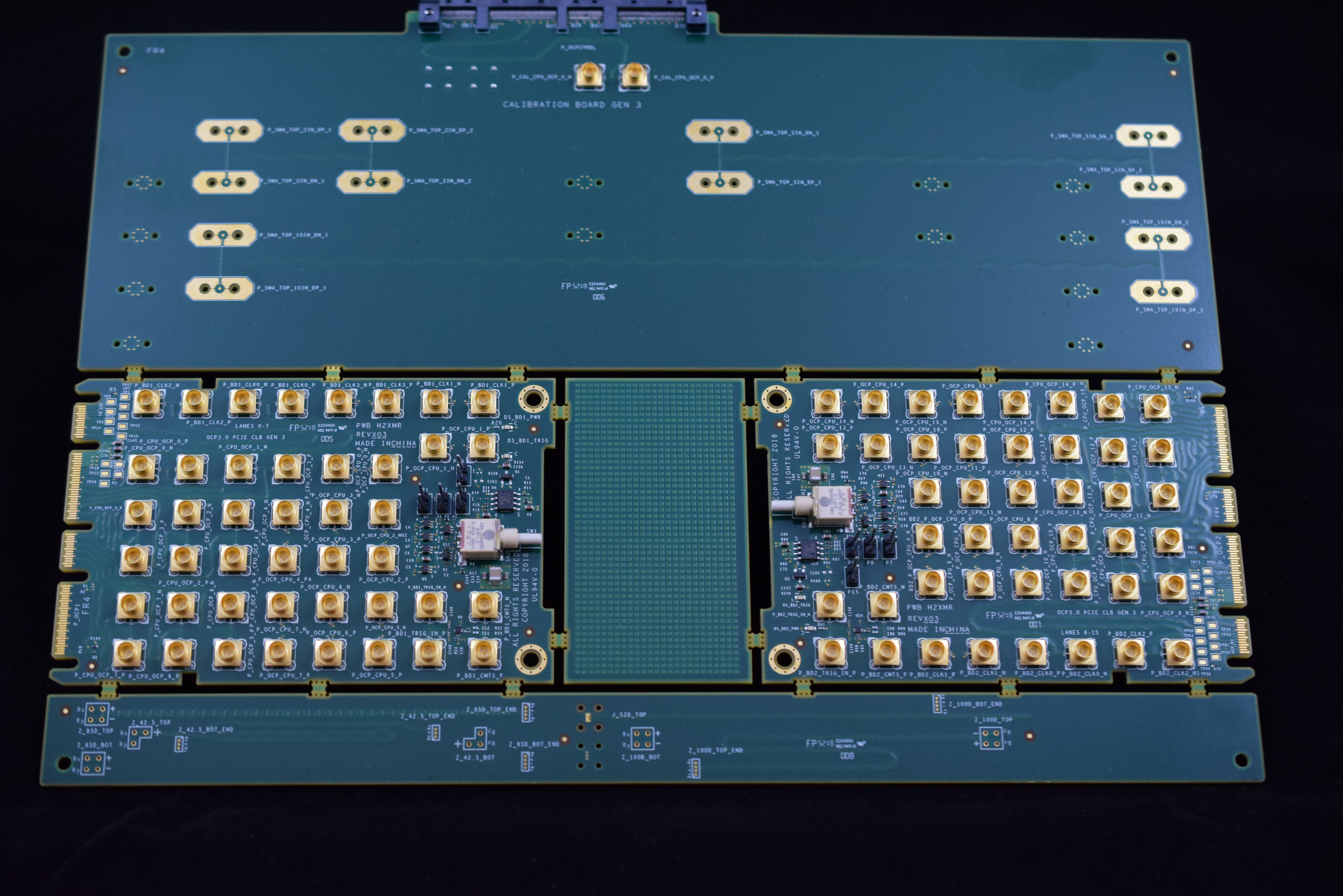 Calibration
CLB board 1
CLB board 2
Impedance Coupon
SI PCIe Gen5 test fixture update
Netlist block diagram
Current Gen5 status:
Schematic netlist is done
ECAD nearly complete
Finalizing MMPX connector footprint
Tuning differential pairs
ECAD complete: 15 Oct 2021 (est)

In lab by EOY (pending supply)
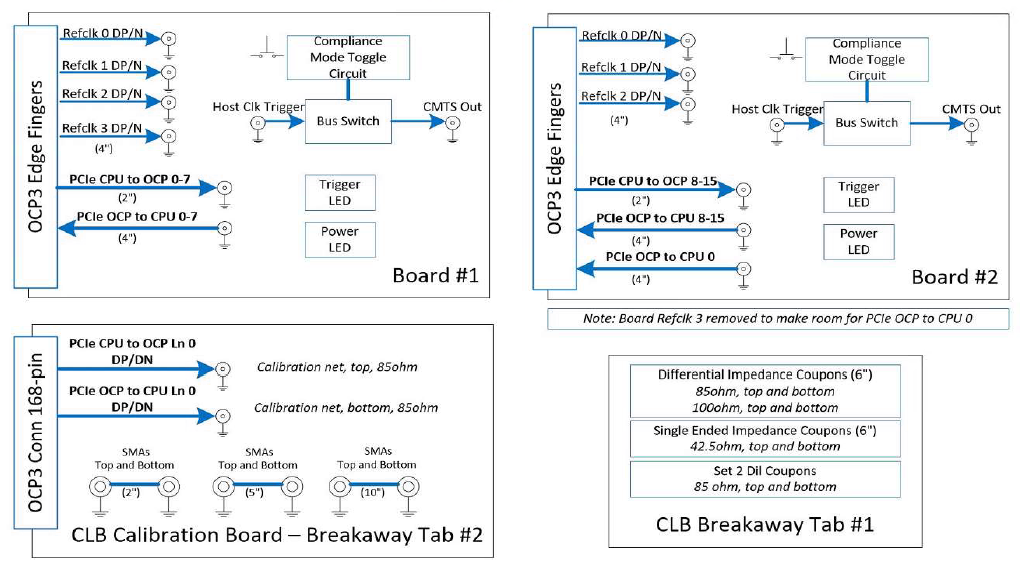 OCP3 SFF CLB Gen5 ECAD
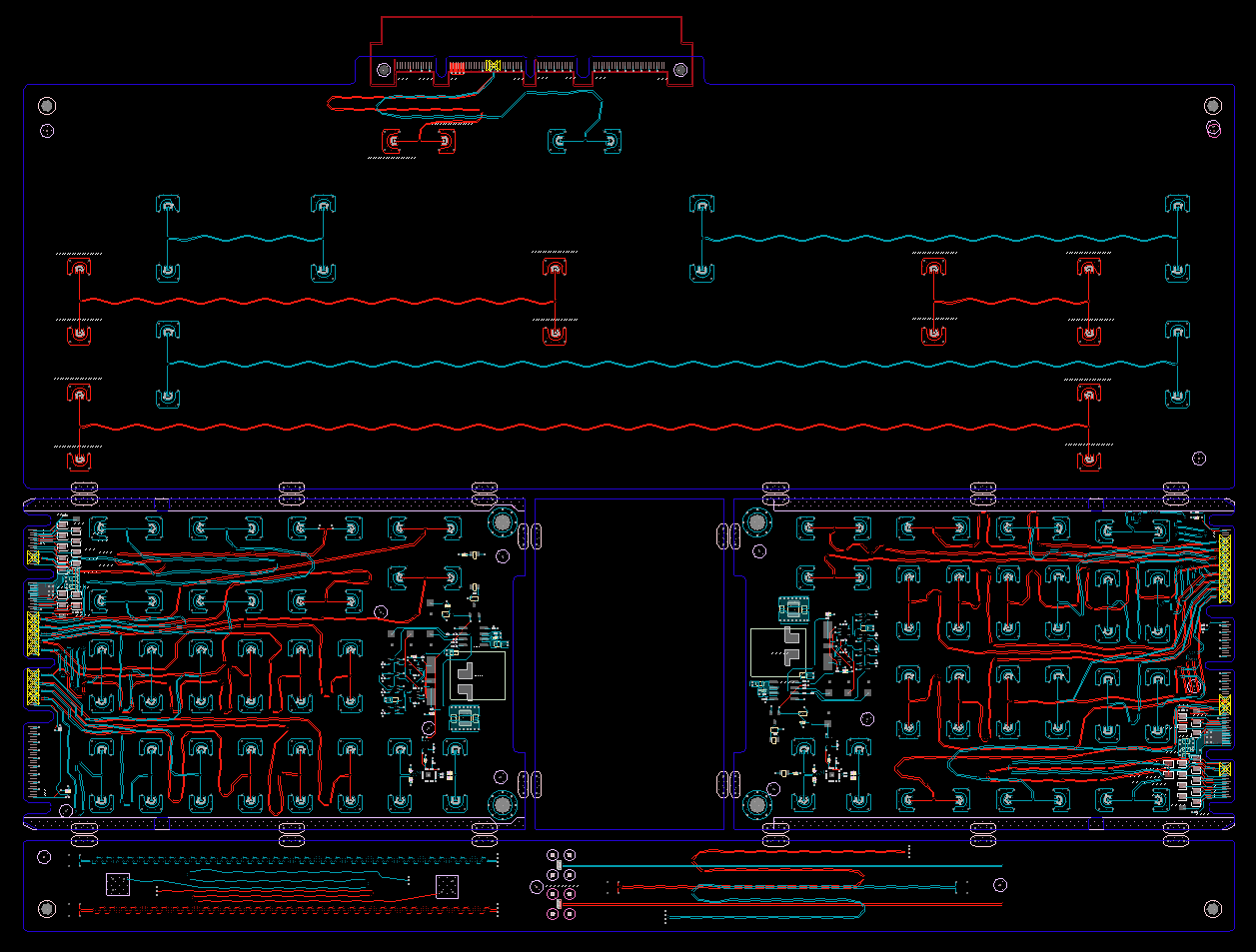 Calibration
CLB board 1
CLB board 2
Impedance Coupon
Thermal Test: TSFF TTF Status
Mechanical files completed (plan to send to OCP 10/11/21 for posting)
Uses existing TTF with 3 different components to convert to TSFF.
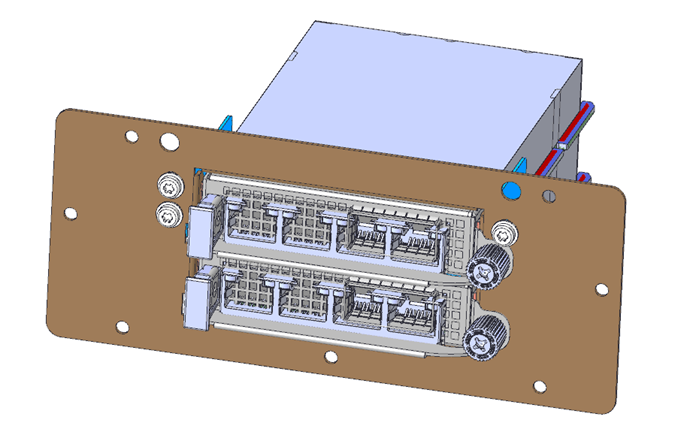 OCP Global Summit: Workshop presentations
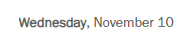 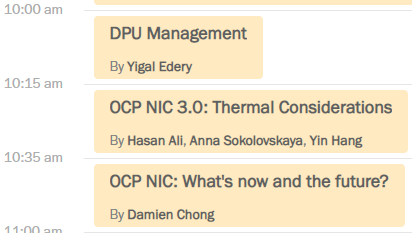 OCP Global Summit: Experience Lab demo
Broadcom/Hemal leading the preparation.
1. OCP NIC 3.0 Multi-Host Connectivity and Manageability (Broadcom: Rahul Vaddelli and Adrian Alvarado)
2. OCP NIC 3.0 Device Attestation Using SPDM (Broadcom: Roman Bacik, Facebook: Chenxi)
3. Zion: Host with up to 12 OCP NIC 3.0 slots (Facebook)
4. Mechanical Fit-test fixture (Facebook, OCP NIC sub-group)
5. OCP3.0 Fiberchannel HBA (OCP NIC sub-group)
6. OCP NIC3.0 in Tall Small Form Factor (TSFF) (Nvidia, OCP NIC sub-group)
7. Interface Sandbox with SFF Slots (TE Connectivity)
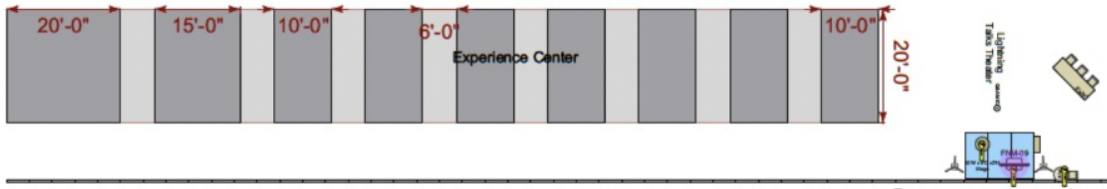 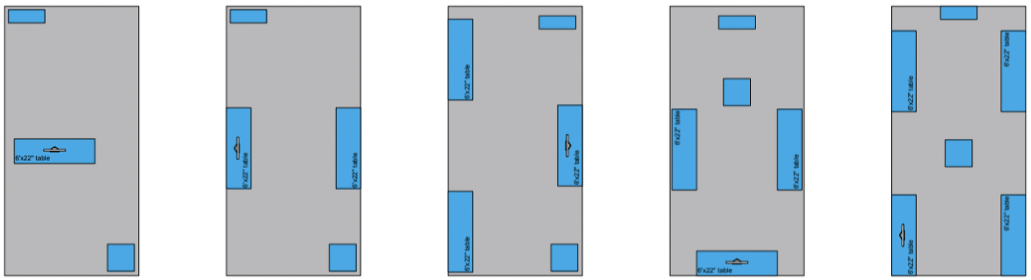 NIC3.0 spec rev1.2 released
Changes is mainly Tall Small Form Factor (TSFF) related
There are also minor changes and clarifications as noted in change list snippet
NIC self-shutdown changes were not included in rev1.2 from feedbacks about alignment with DMTF recommendation
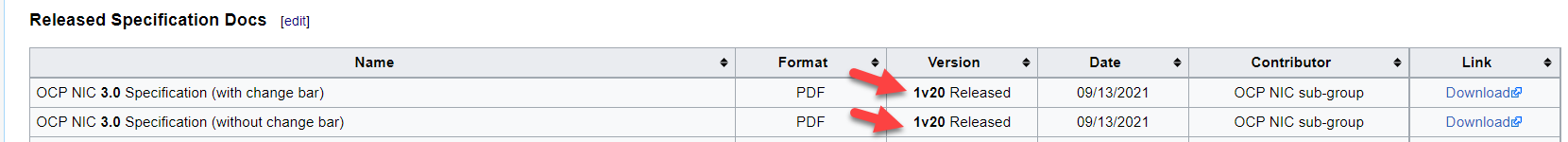 Gather feedback throughout the year
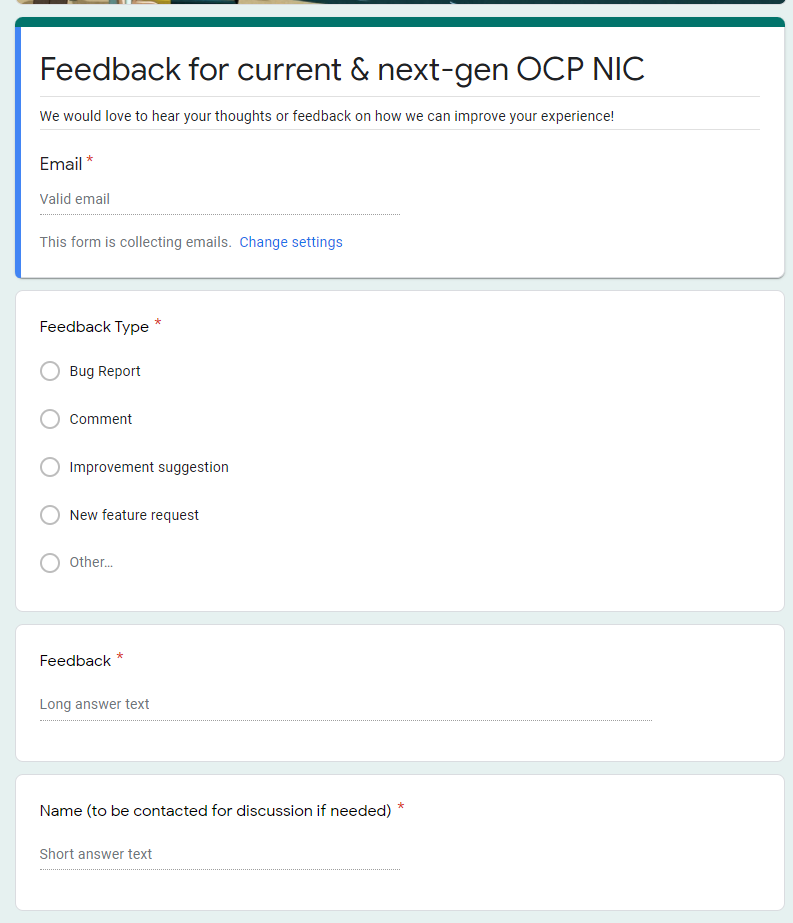 Provide your feedback at:https://tinyurl.com/feedback2ocpnic
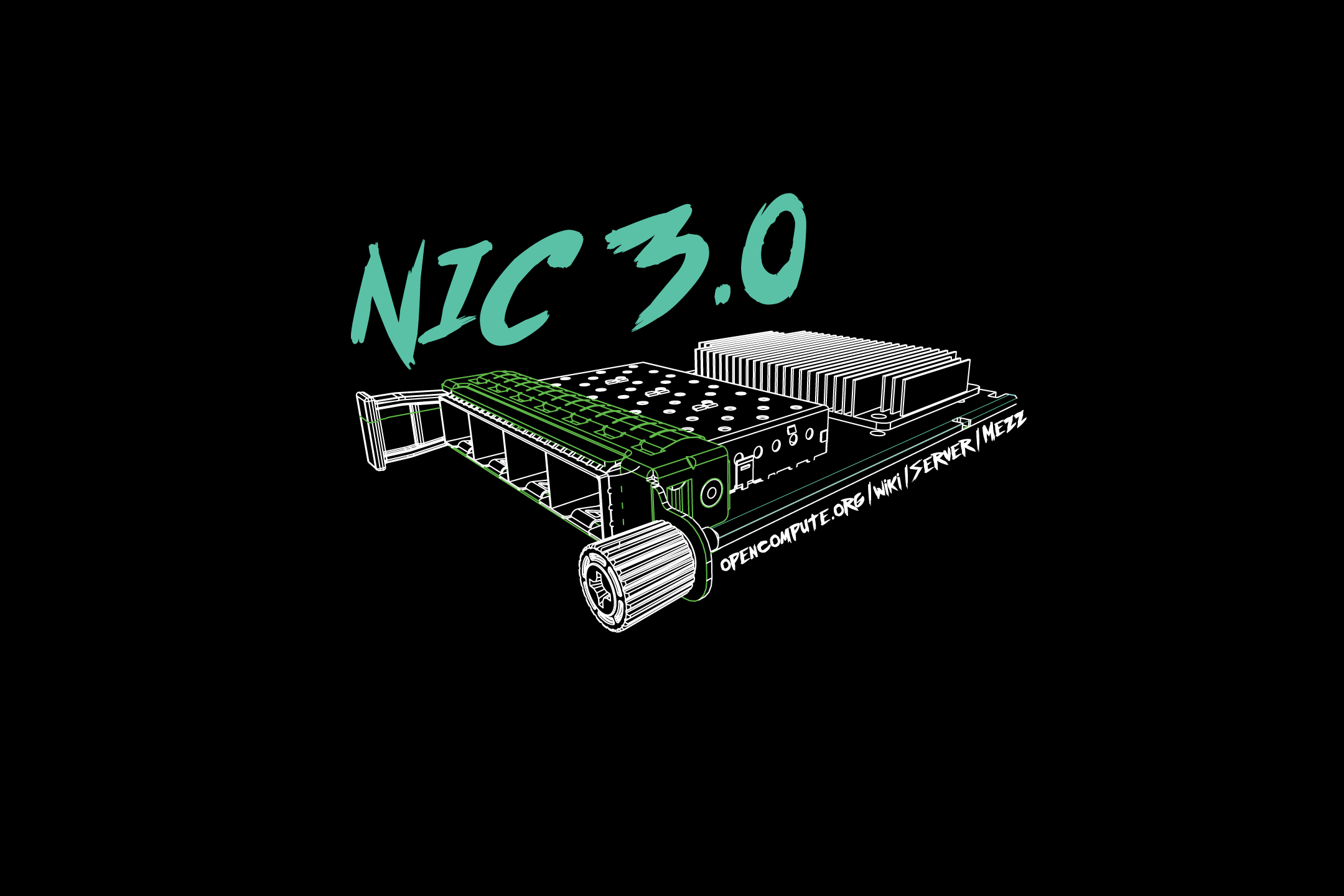 Cable-up OCP NIC solutions
Any interest to study and propose an elegant solutions?